Системно-деятельностный подход в обучении химии
Автор презентации:
Баженкова Нина Семеновна,
учитель химии МАОУ «Первая университетская гимназия имени академика В.В.Сороки»
Урок в 11 «фт» классе,
Учебник Г.Е. Рудзитиса, Ф.Г. Фельдмана
Приготовление растворов с заданной молярной концентрацией
Цель урока: используя знания о растворах, концентрации растворенного вещества, сформировать у учащихся умение готовить растворы с заданной молярной концентрацией; формировать умение адекватно анализировать свою деятельность в соответствии с целями урока, составлять алгоритм своих действий и использовать его для решения проблемы урока. Формировать умение общаться.
Реактивы:
Реактивы:
Набор солей в кристаллическом состоянии:
 Хлорид цинка
 Хлорид натрия
Сульфат натрия
Бромид натрия
Хлорид алюминия 
Карбонат натрия
Сульфат магния
Оборудование:
Мерные колбы разных объемов
Рычажные весы с разновесом
Электронные весы
 Глазная пипетка
 Дистиллированная вода
 Шпатель 
 Воронка
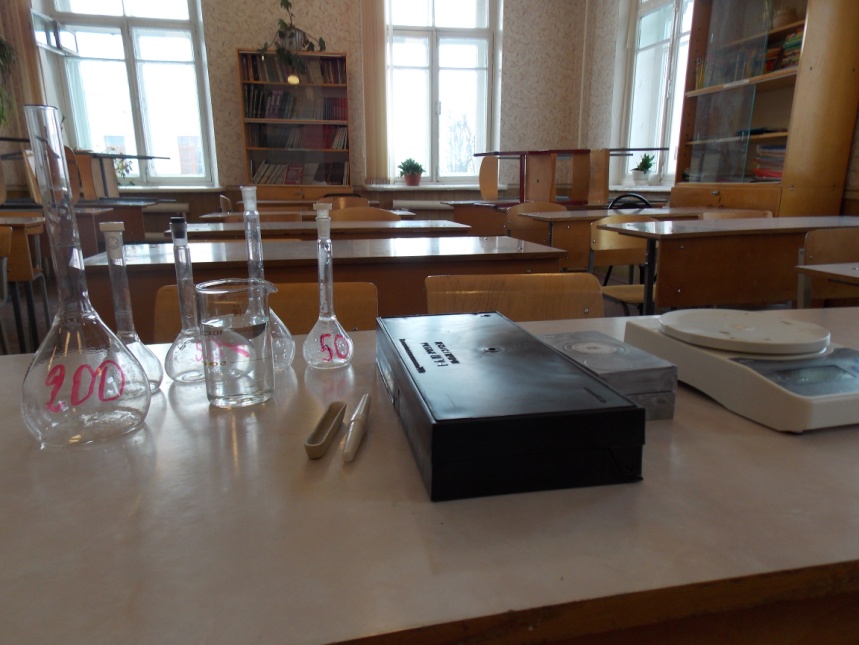 Дидактические материалы:
Карточки с «информацией к размышлению»
Карты-инструкции
Карты-задания
Памятка о правилах взвешивания
Ход урока:
Организационный момент:
Что изучает химия?
Какое самое распространенное вещество на земле? (вода)
Назовите свойства воды (вода уникальный растворитель)
Что такое растворы ?
Виды концентраций растворов
Сегодня на уроке мы снова обратим внимание на свойства воды растворять вещества
Тему урока поможет сформулировать «информация к размышлению», предложенная вам на карточках. 
Вариант 1.
Аналитические лаборатории высших учебных заведений, ( медицинских, технических, в том числе и нашего университета имени Ярослава Мудрого) применяют в своей практике молярные растворы: 0,1 молярный раствор сульфата меди 2 и др.
Учащиеся нашей гимназии решили помочь лаборанту приготовить молярный раствор.
Вариант 2.
Лаборатория водоочистительной станции применяет 0,2 молярный раствор сульфата алюминия для очистки воды. Лаборанта попросили приготовить этот раствор.
Вариант3.
Учащиеся 9 класса нашей гимназии готовятся к практической работе по изучению качественных реакций на катионы и анионы. Им в работе необходимы растворы: 0,5 молярный раствор карбоната натрия,  0,1 молярный сульфата натрия. Им нужна наша помощь в приготовлении растворов.
 В ходе обсуждения делают вывод что каждая информация посвящена приготовлению растворов с заданной молярной концентрацией, которые используются в аналитических лабораториях, производственных лабораториях и нашей лаборатории. Формулируют и записывают тему урока: приготовление растворов с заданной молярной концентрацией.
Цель и проблема урока:
Цель: научиться готовить растворы с заданной молярной концентрацией.
Проблема: как приготовить раствор с заданной молярной концентрацией
Актуализация знаний :
Необходимо вспомнить, что знаем по этому вопросу:
 Определение молярной концентрации
 Формулу, по которой она рассчитывается
 Единицу измерения молярной концентрации моль/л.
 Как рассчитывается количество вещества и его масса в граммах
Эти знания понадобятся для приготовления раствора на практике
Учебная задача
Алгоритм :
Рассчитать количество вещества и массу соли
 Отвесить массу вещества на весах, предварительно повторив правила взвешивания на рычажных весах
 Перенести соль в мерную колбу через воронку
 Налить в мерную колбу небольшое количество дистиллированной воды и растворить вещество
 Затем добавить воду до круговой отметки 
Последние капли, чтобы не перелить ,добавить с помощью  глазной пипетки
 Закрыть мерную колбу пробкой и несколько раз перевернуть вверх дном, придерживая  пробку пальцем
Изучить материал учебника страница 44-45 и параллельно карты-инструкции, карты-задания.
 Обсудить проблему урока в группах и составить алгоритм приготовления раствора.
Практическая часть
После обсуждения алгоритма, проверки своих рассчетов,  переходим к реализации проблемы урока практически и первичному закреплению изученного материала.
Приготовить раствор, предложенный в карте-задание по выше предложенному алгоритму и сдать его учителю.
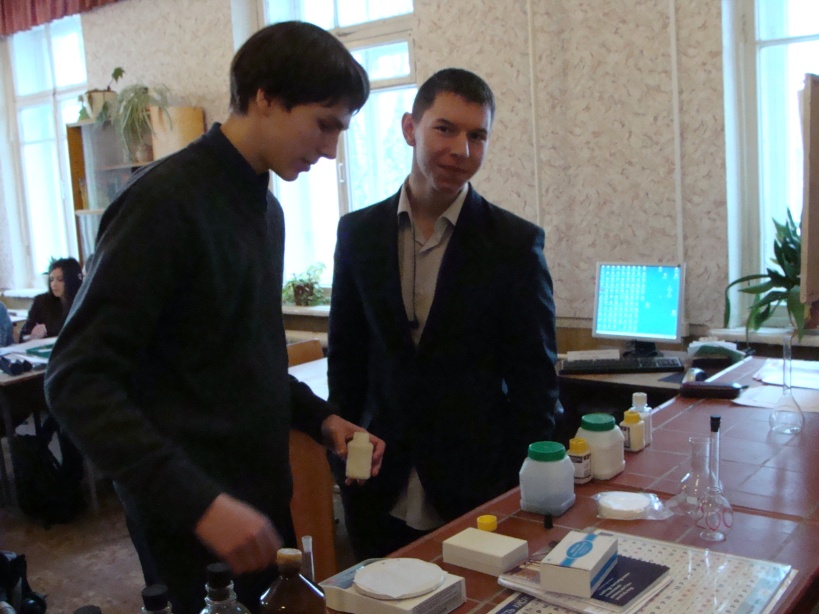 Работа с одаренными детьми на этом уроке
Консультант группы
 Приготовить растворы с нормальной, моляльной концентрацией
 Или дать им задание по титрованию растворов – прямое, если позволяет их уровень подготовки.
Рефлексия
Самостоятельная работа.
 Проведите необходимые расчеты и приготовьте нужные растворы для аналитической лаборатории, водоочистительной станции и учащимся 9х классов нашей гимназии, которые готовятся к практической работе, а для этого вам необходимо обратиться к  текстам карточкам «информация к размышлению».
Составьте отчет о работе в произвольной форме.
Собственная рефлексия
Домашнее задание
К 300 мл. 0,5 молярного раствора гидроксида калия прилили раствор хлорида меди-2. Вычислите массу и количество вещества образовавшегося осадка
Слили два раствора 25мл. 0,1 молярного раствора сульфата натрия  и 25мл. 0,1 молярного раствора хлорида бария, осадок отфильтровали. Найти массу фильтрата ?
 Спасибо за внимание!